[Company Name]
Booth: xxxx
Register at www.aclechina.com
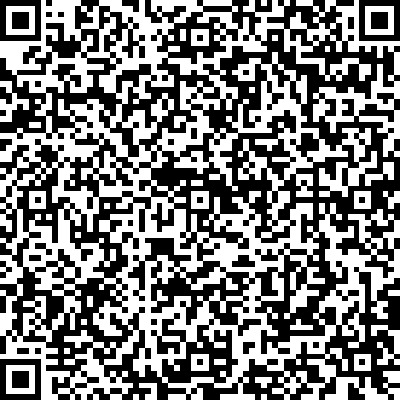